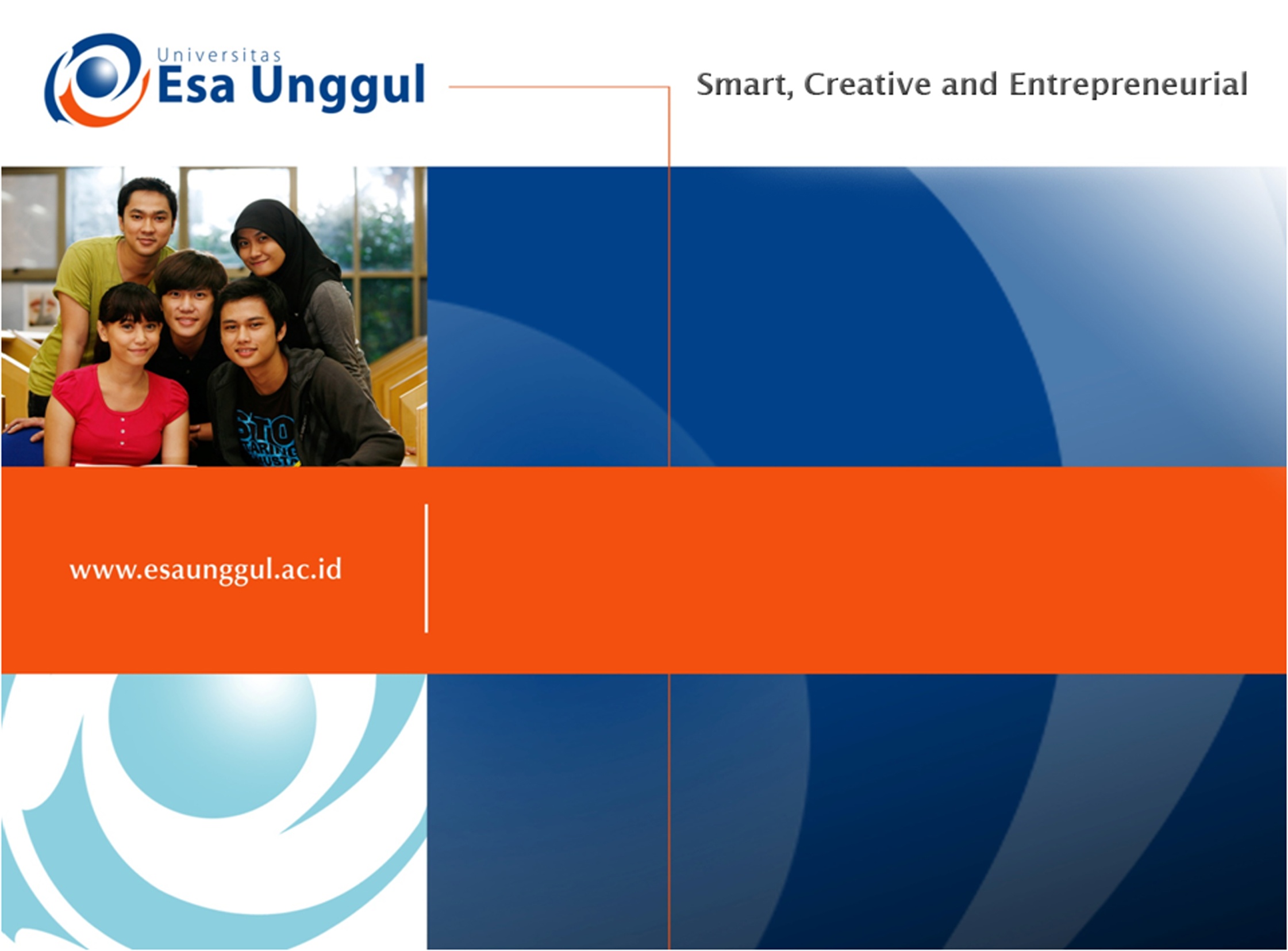 PERTEMUAN 6

TURUNAN FUNGSI LANJUTAN

PELAKSANA AKADEMIK MATA KULIAH UMUM (PAMU)
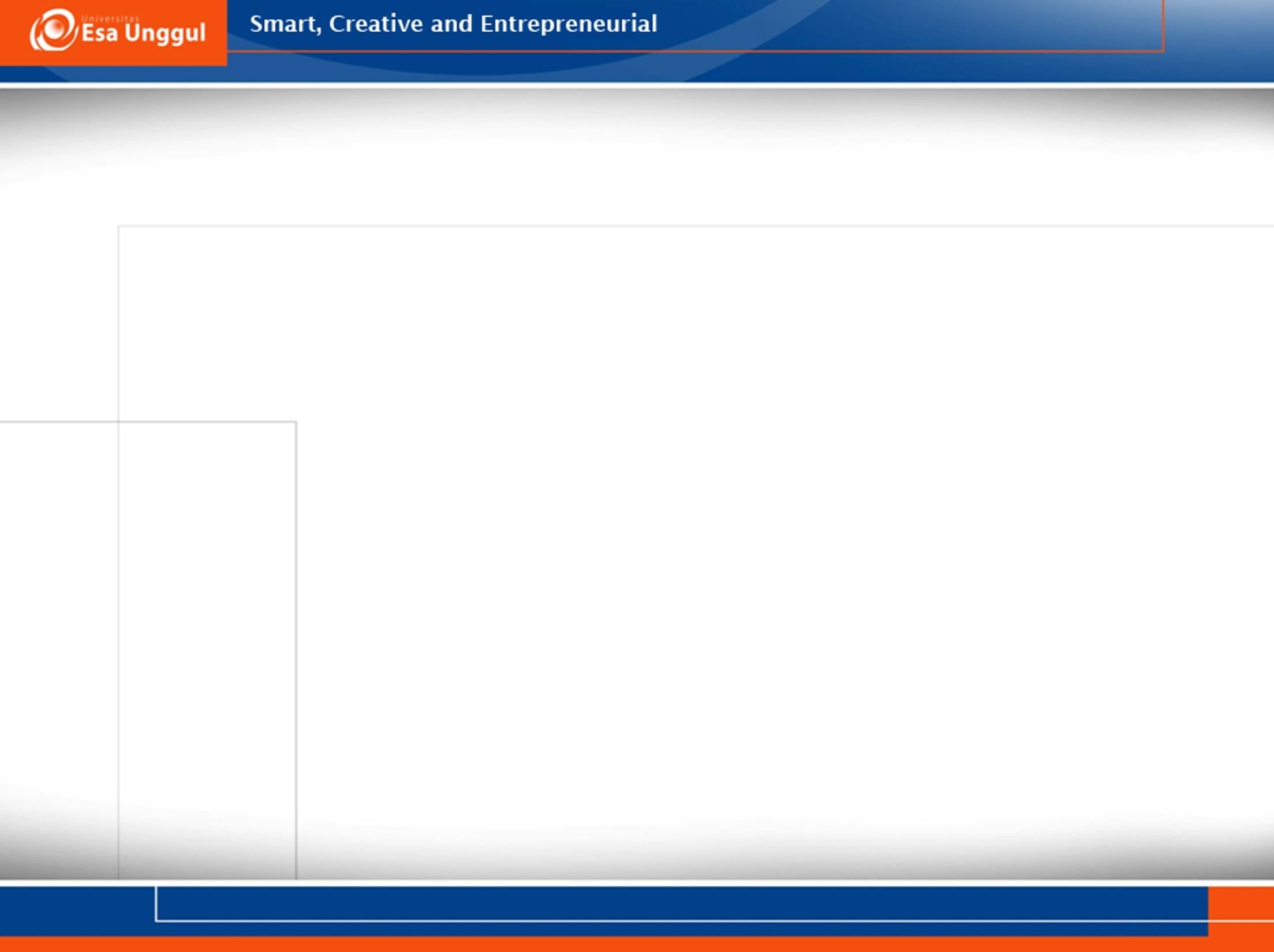 TURUNAN FUNGSI EKSPONENSIAL
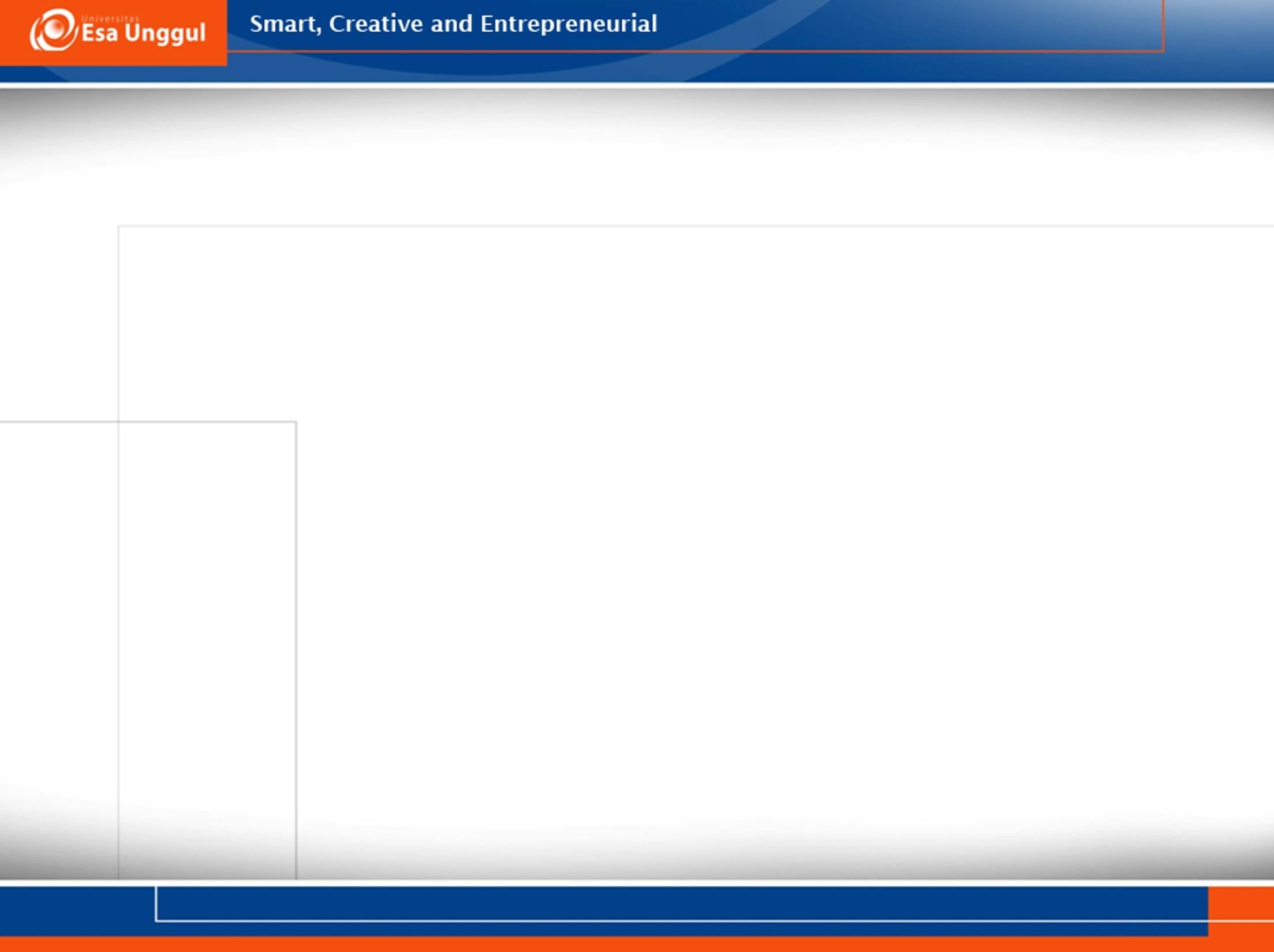 CONTOH
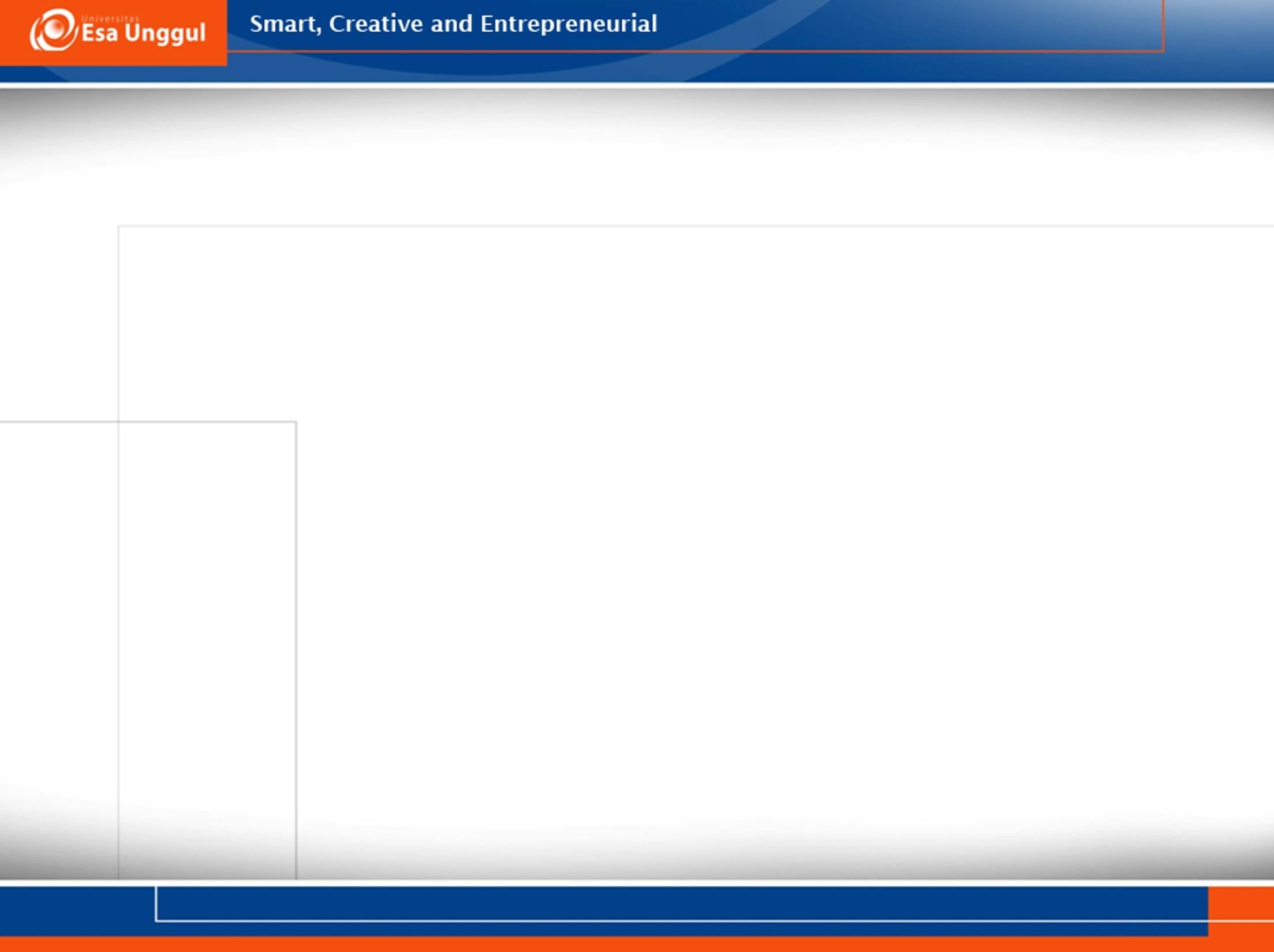 penyelesaian
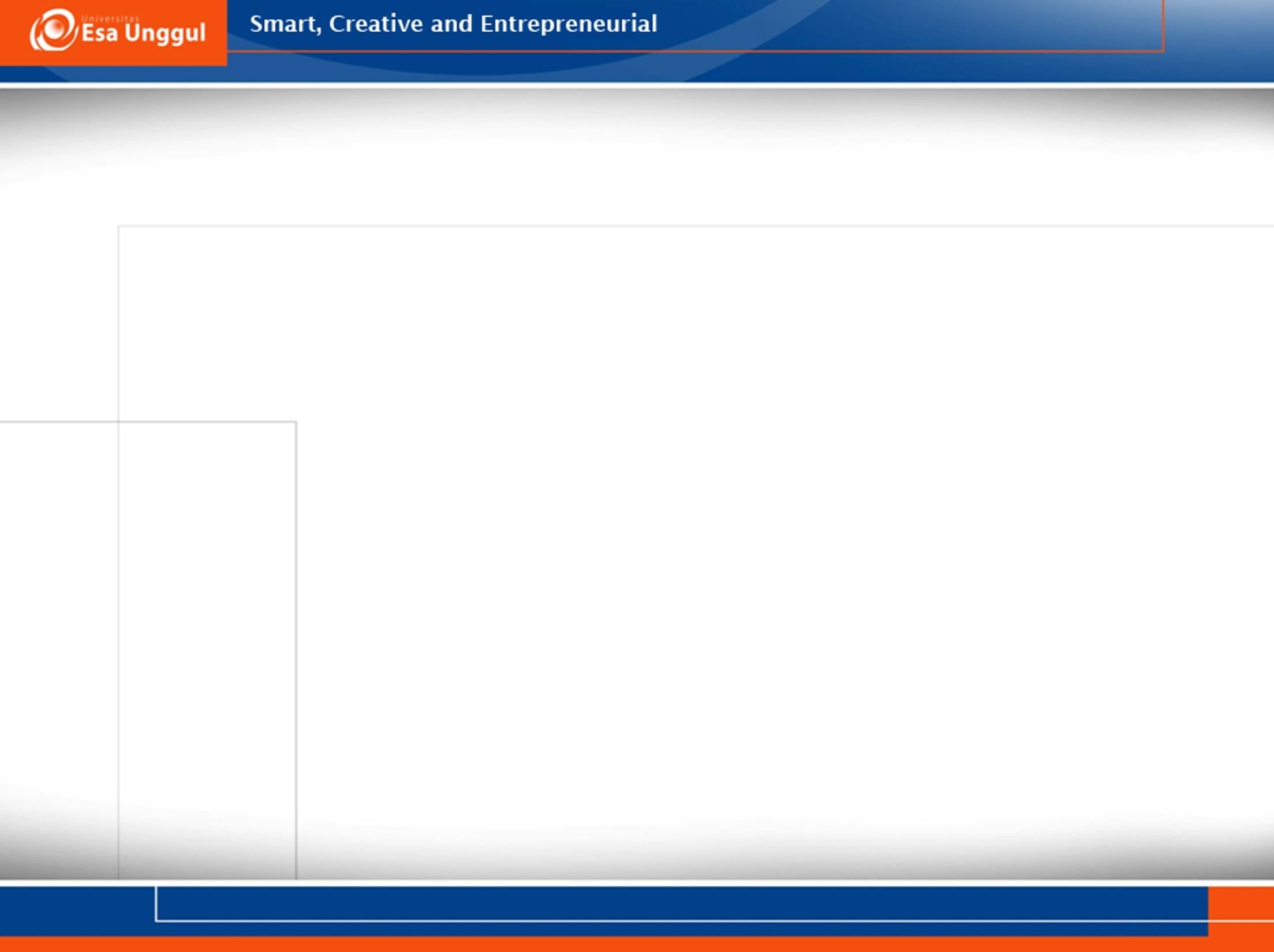 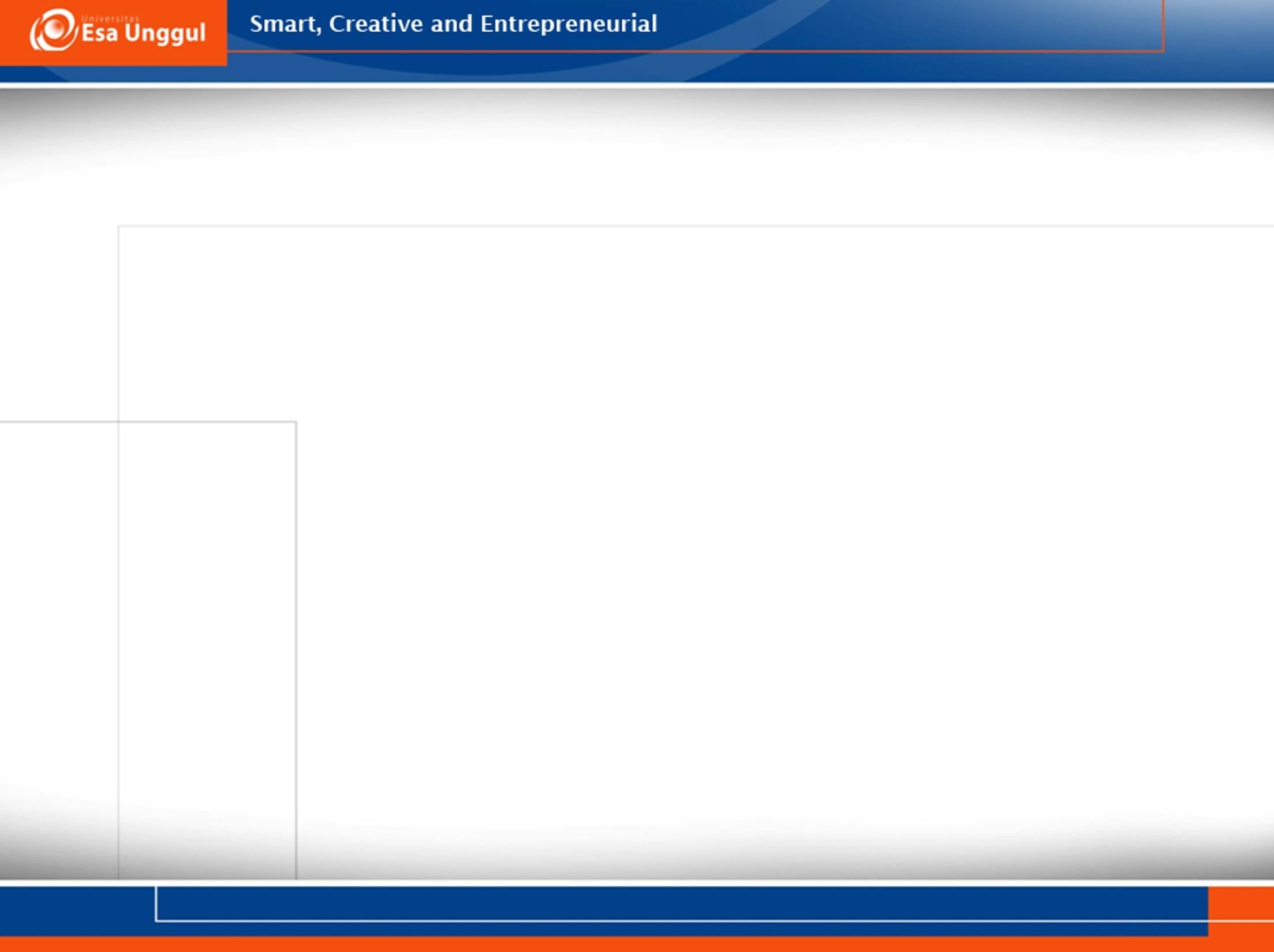 TURUNAN FUNGSI LOGARITMA
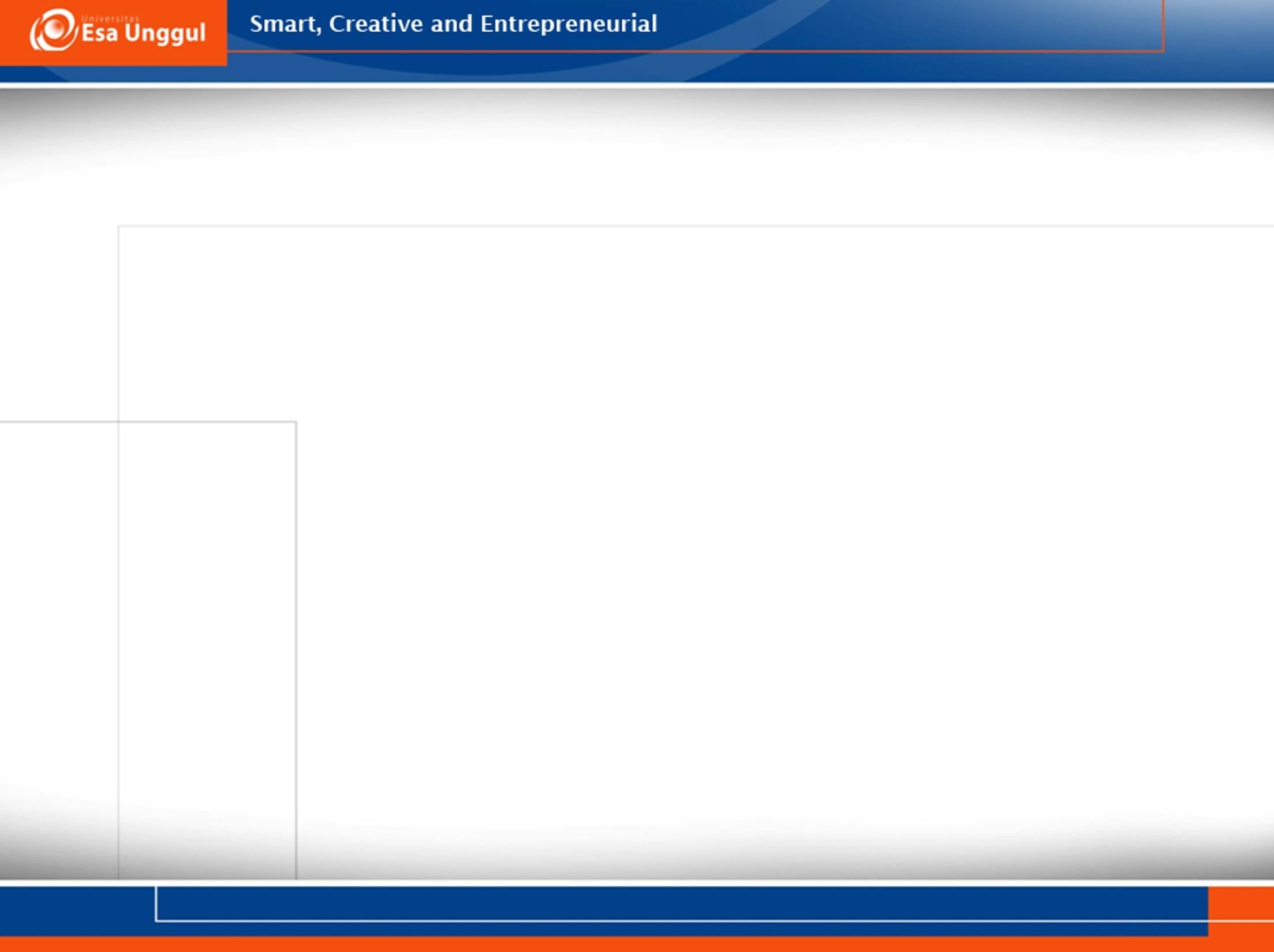 contoh
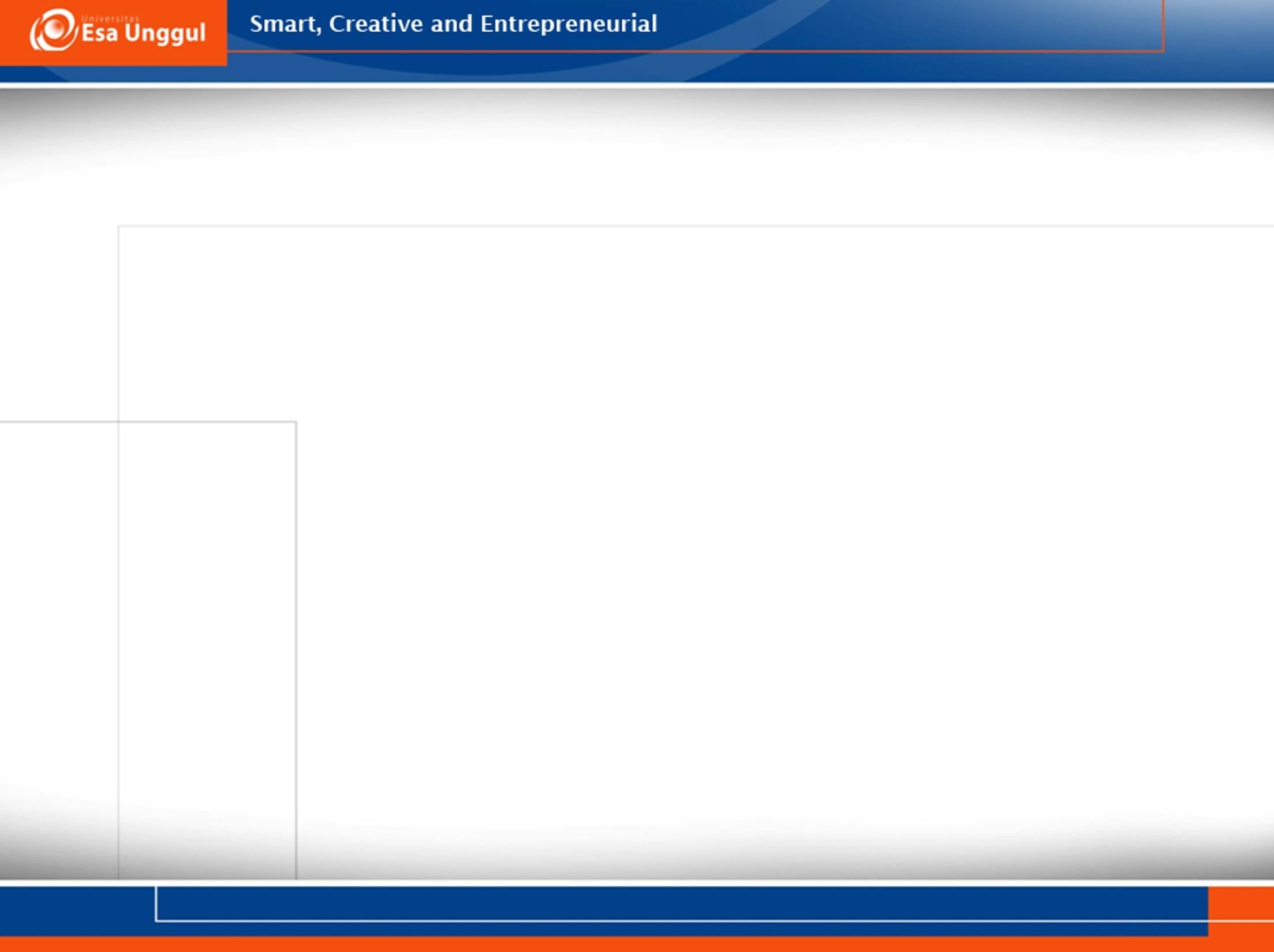 PENYELESAIAN
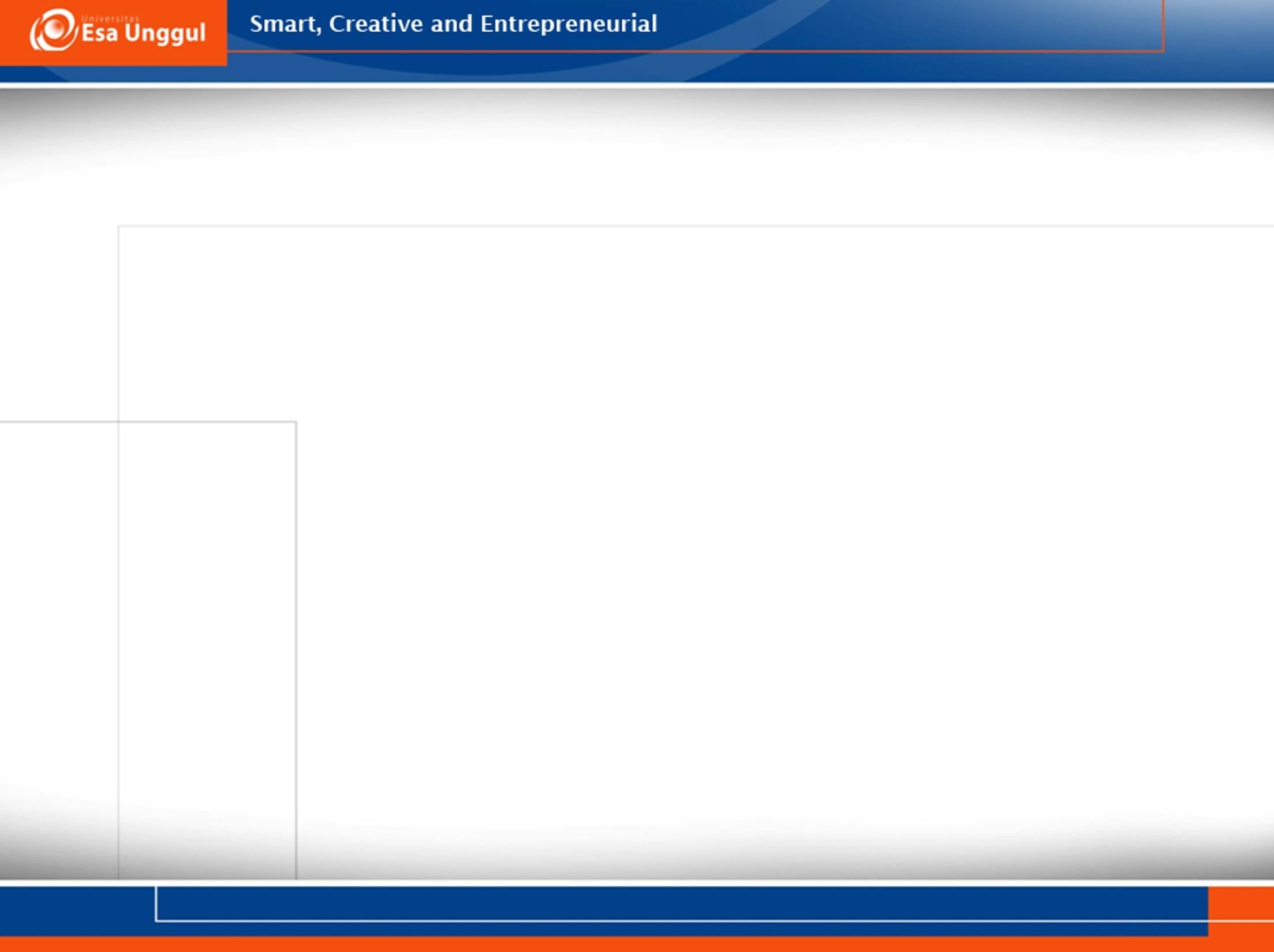 TURUNAN FUNGSI IMPLISIT
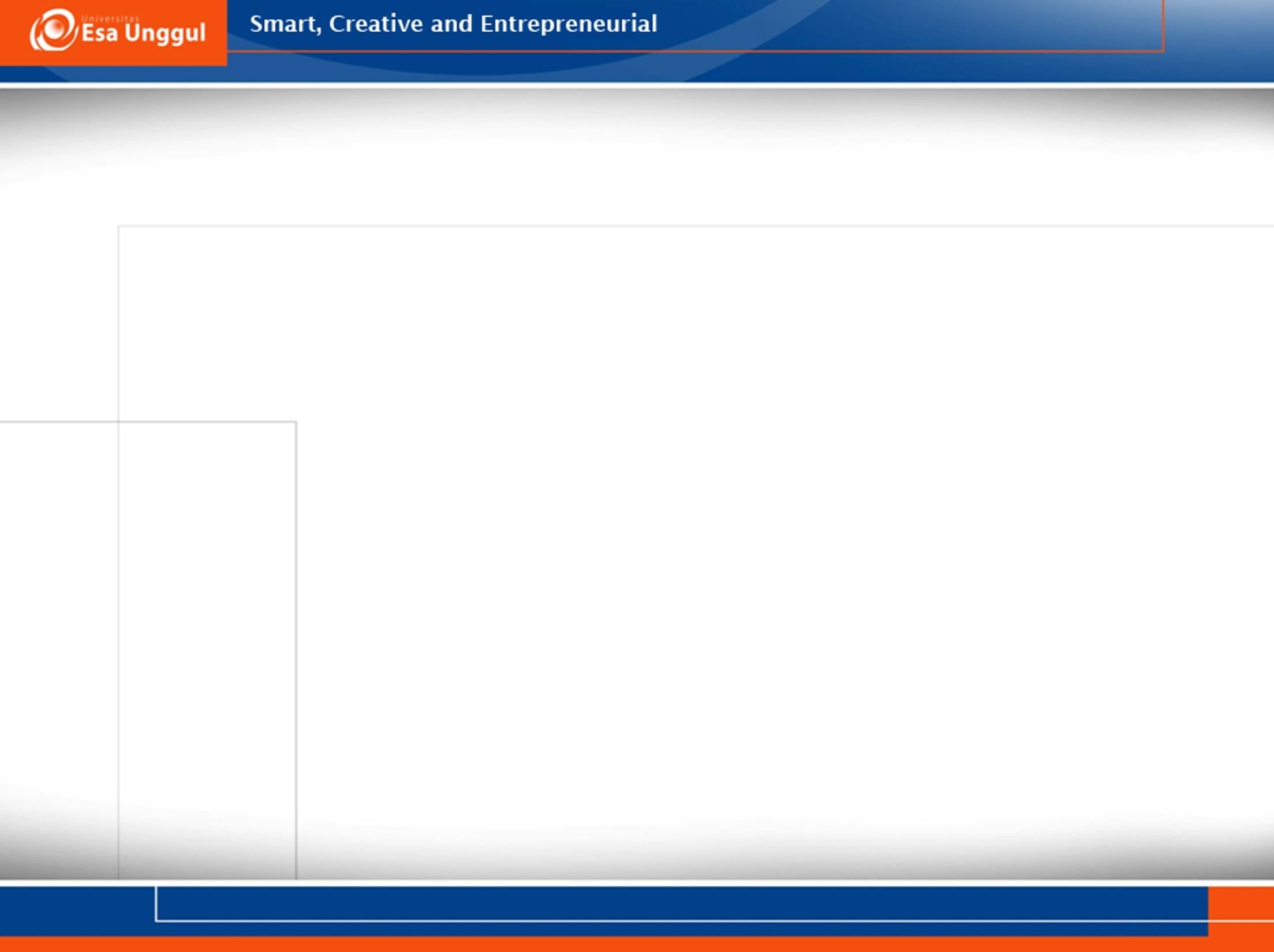 penyelesaian
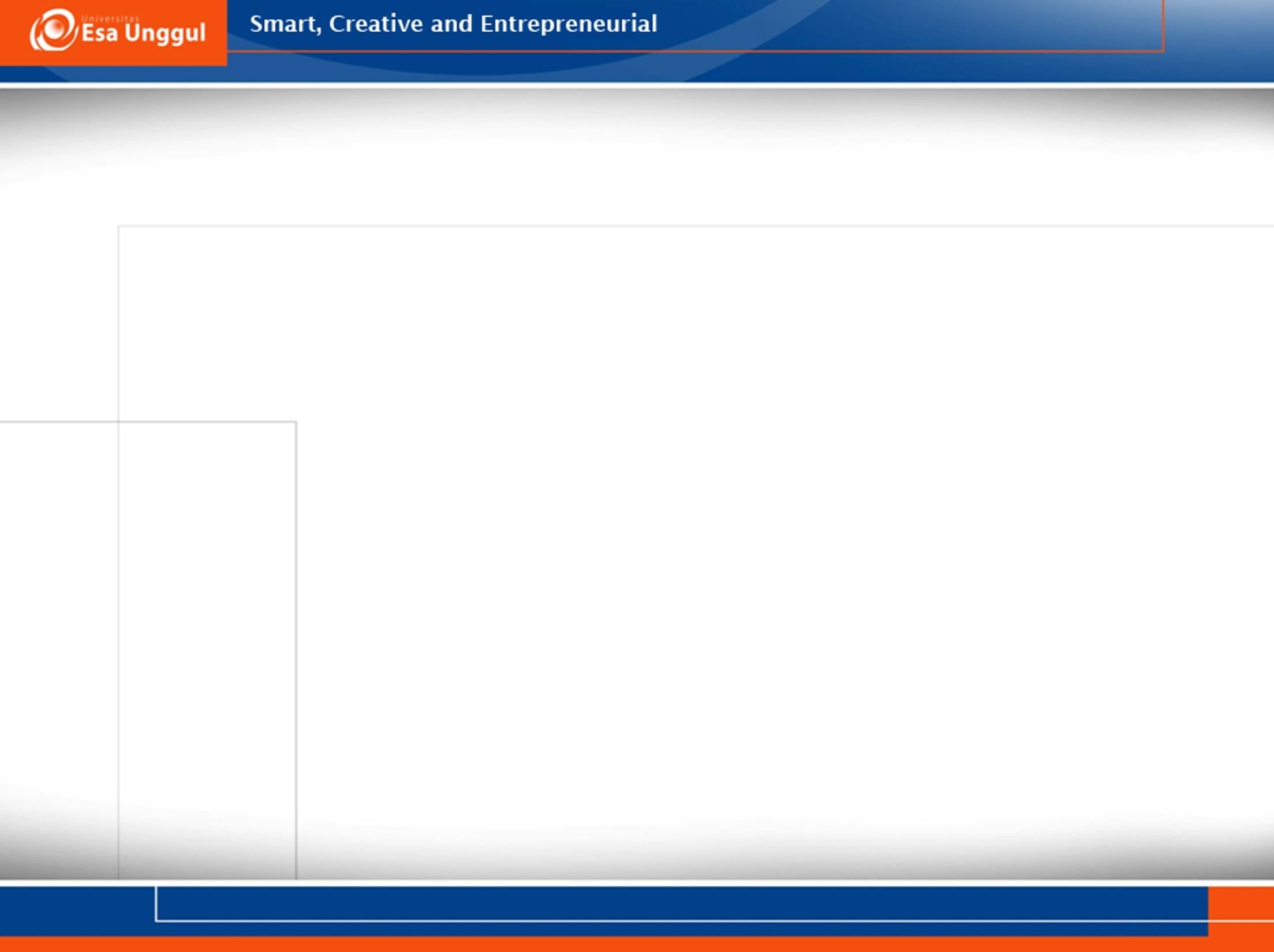 TURUNAN FUNGSI PARAMETRIK
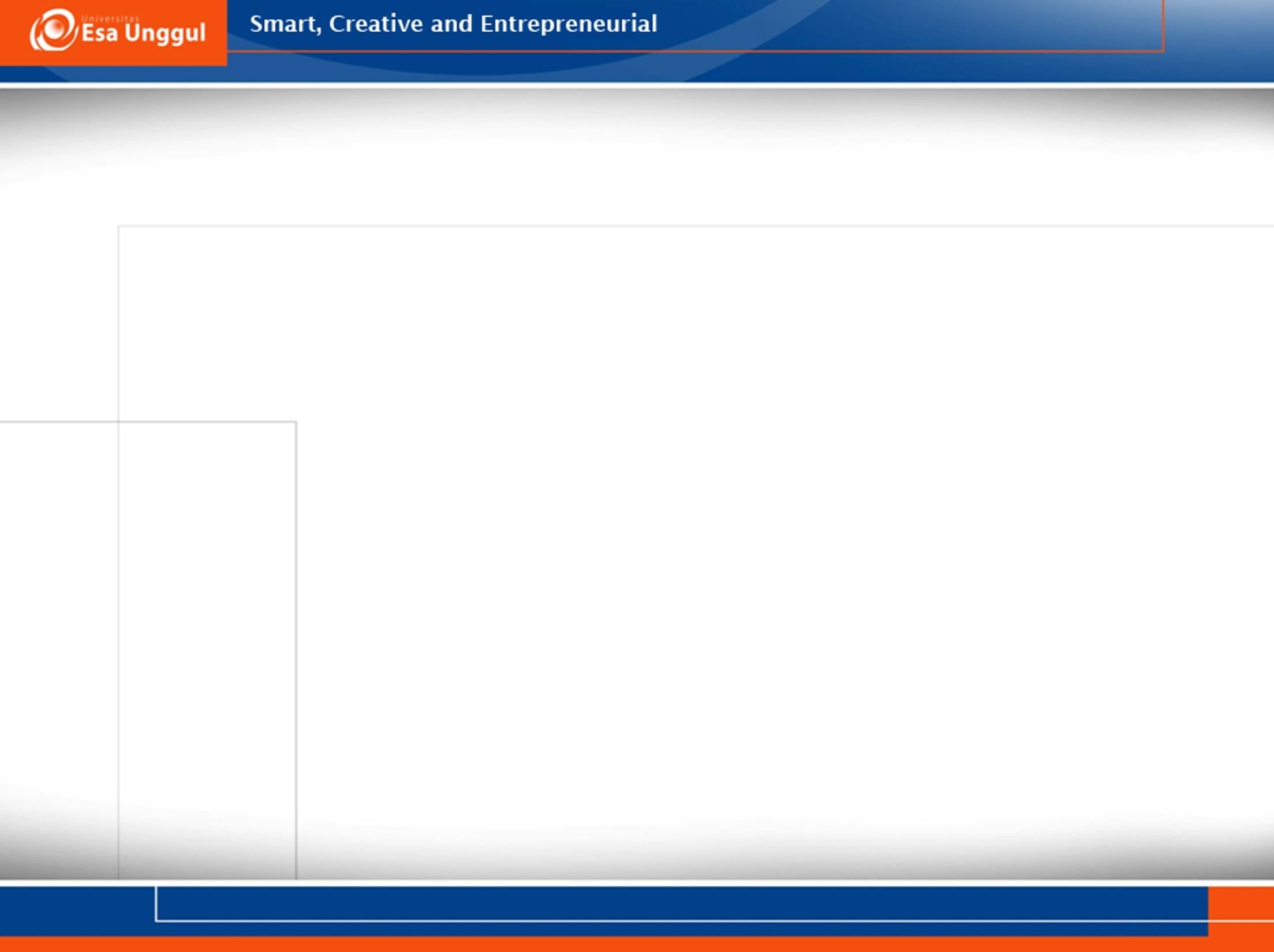 PENYELESAIAN
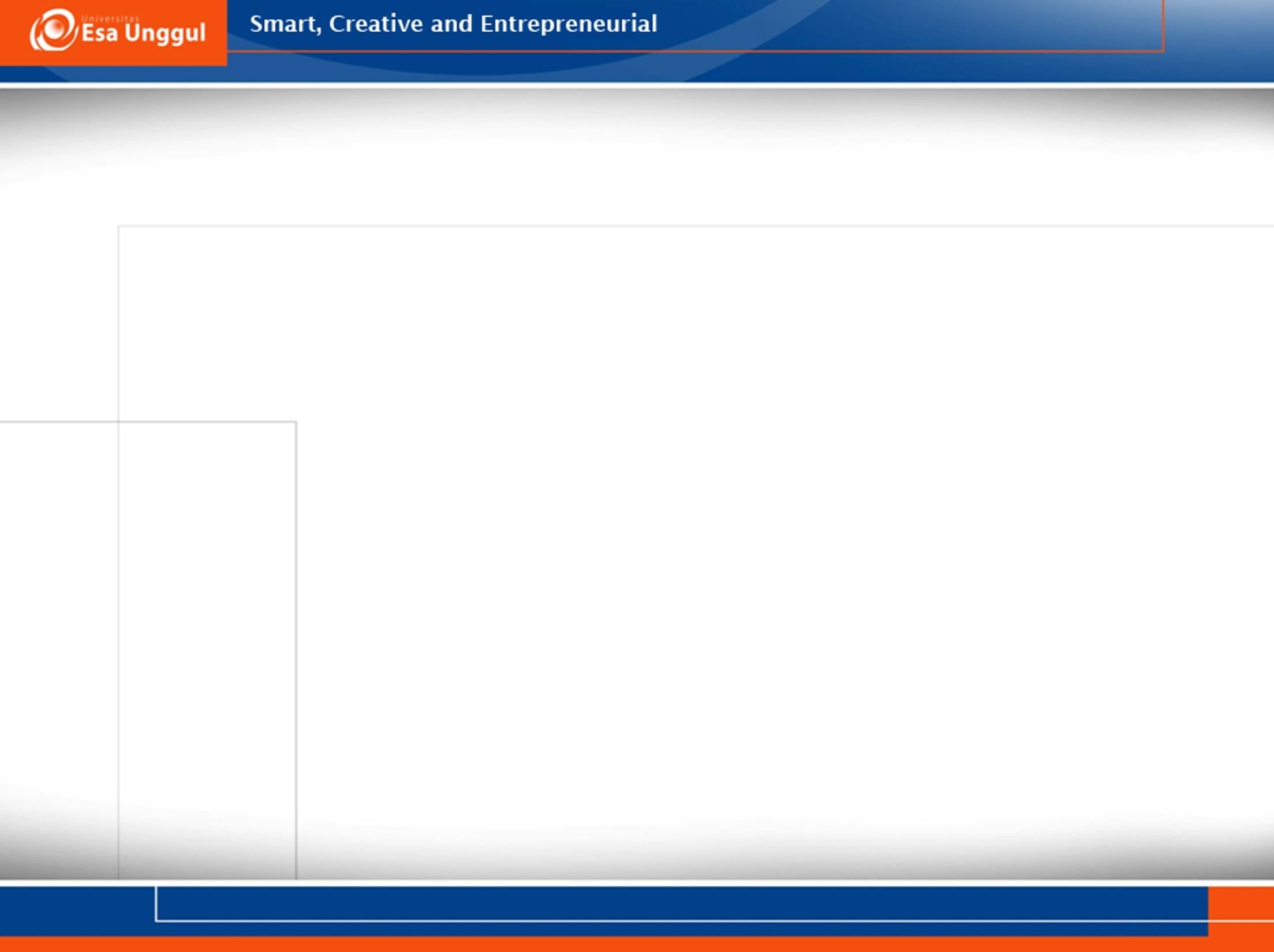 LATIHAN SOAL
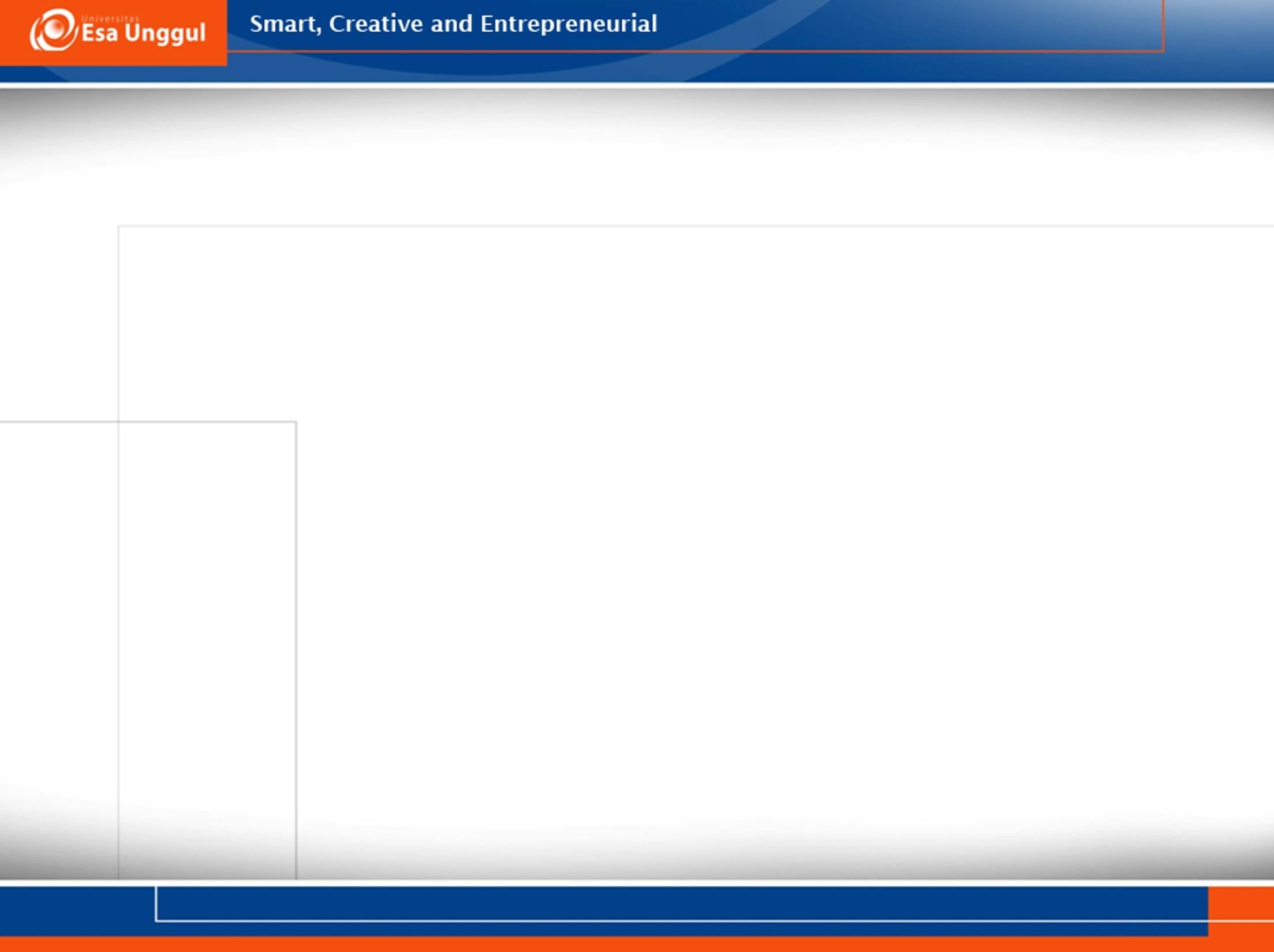 TERIMA KASIH